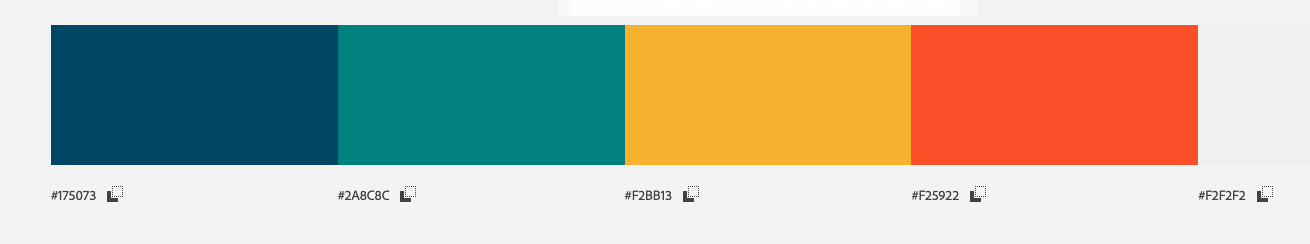 V клас
109. Четене и интерпретиране на данни, зададени с таблица
Десетични дроби
В този час ще научите:
02
Защо е удобно да ползваме таблици
03
01
Как да разчитаме таблиците и да правим изводи от предоставените данни
Какво е диаграма
04
Някои трикове 
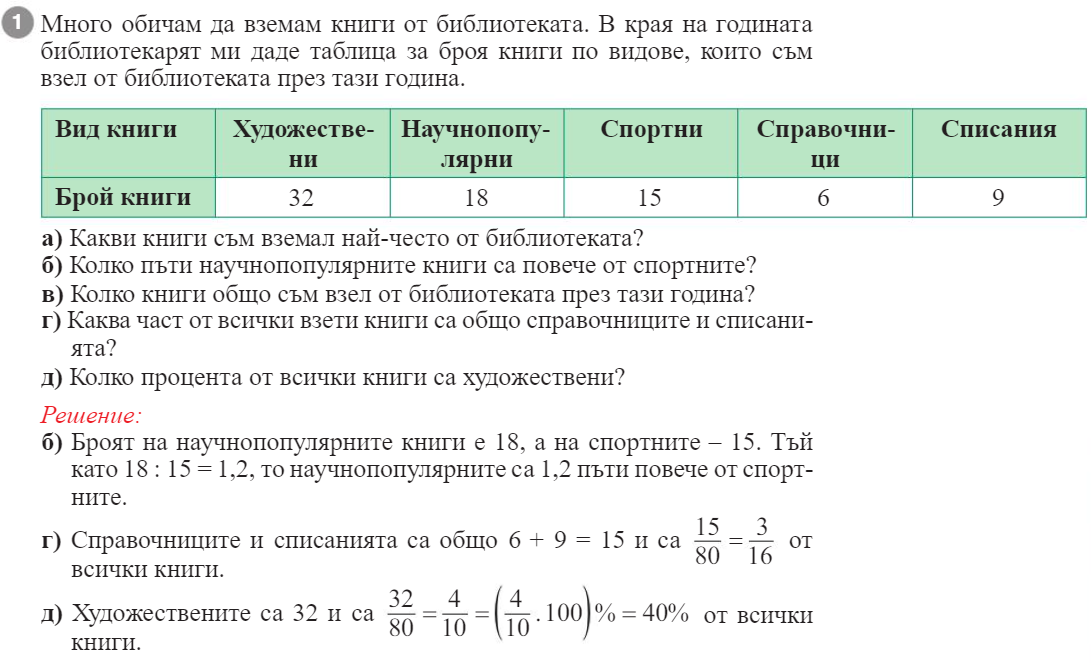 80
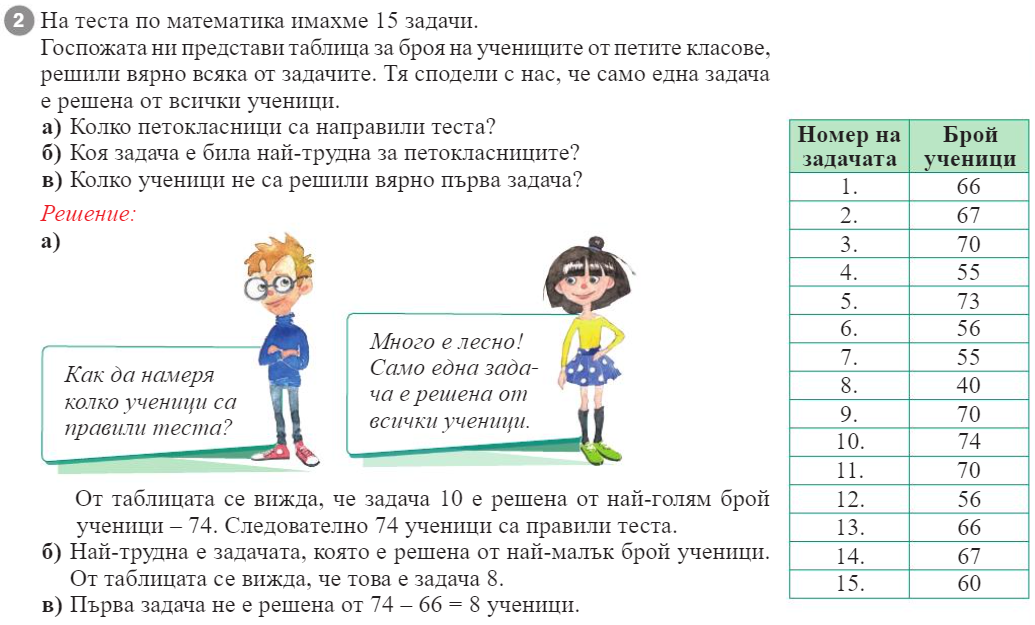 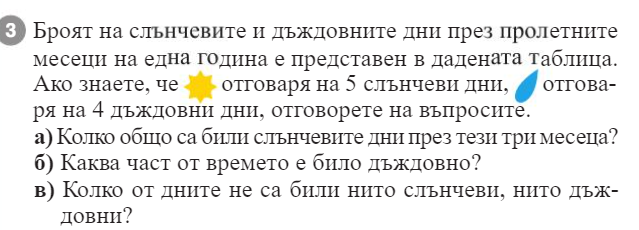 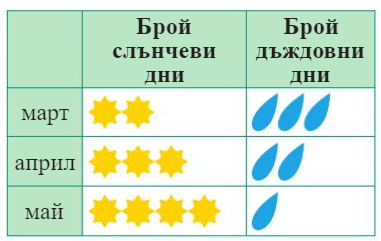 23
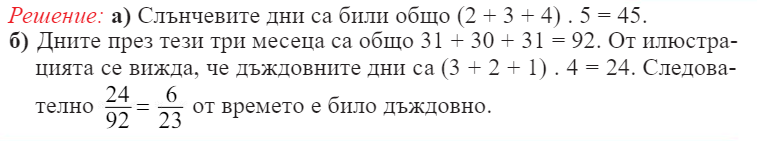 1
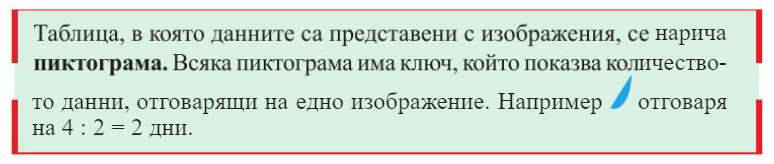 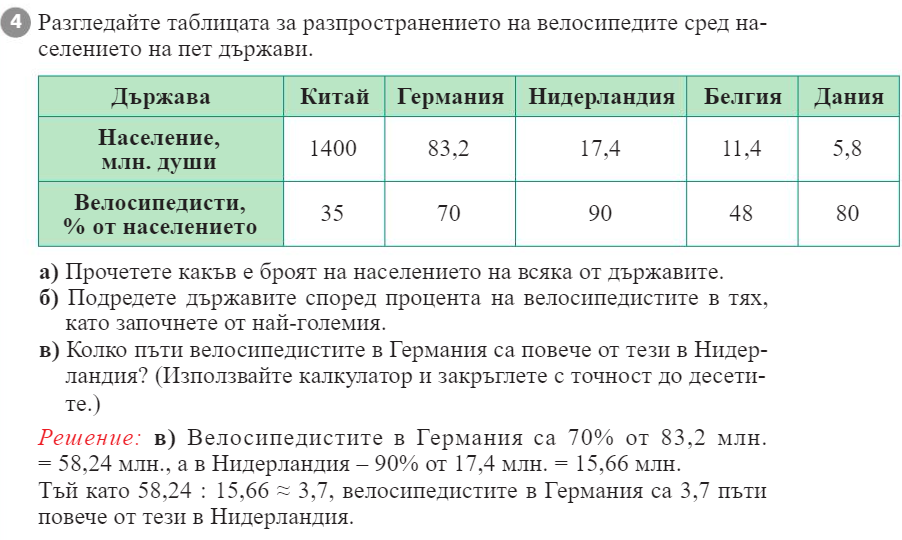 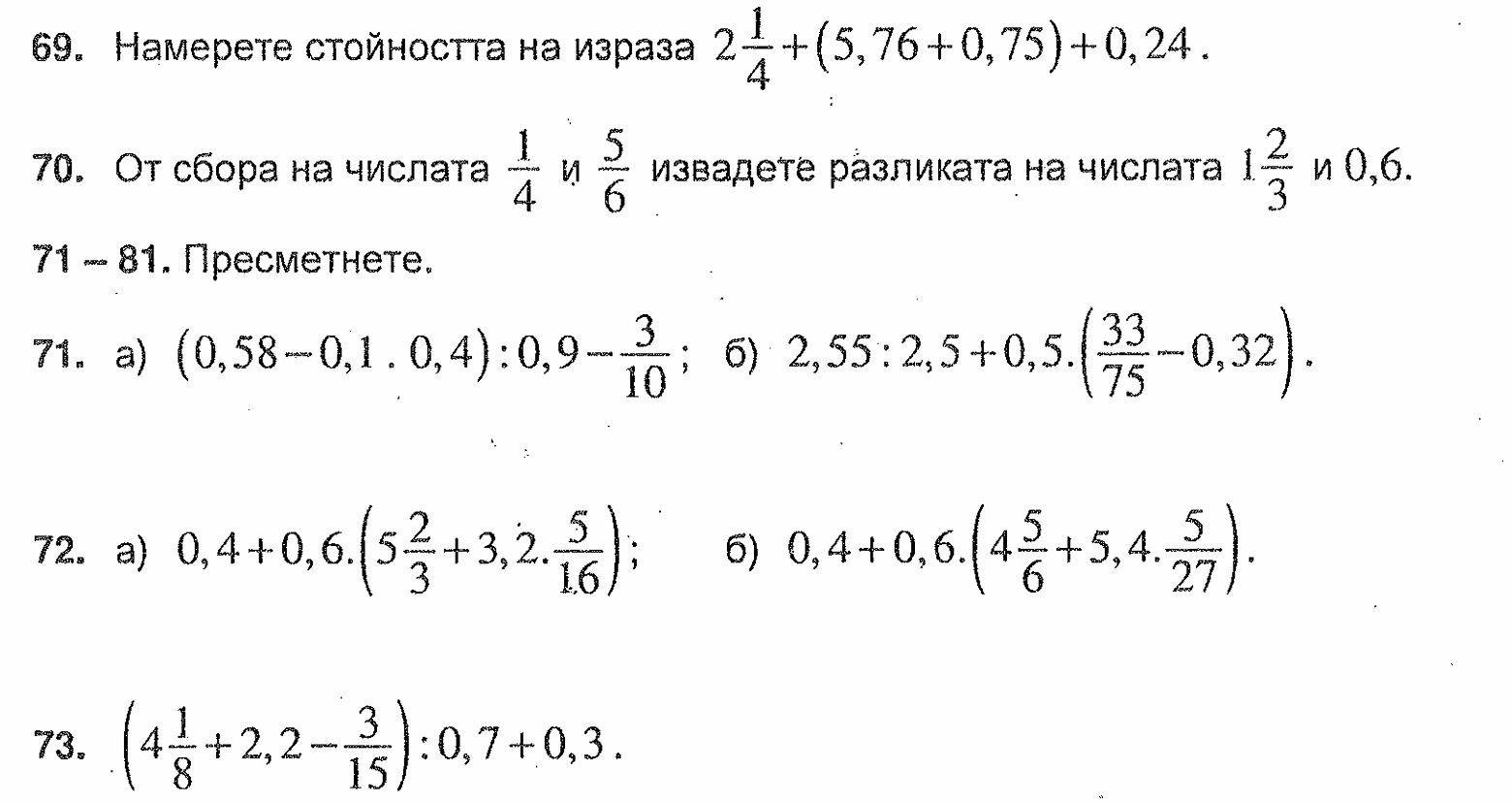 9
1/60
1
2
1,08
0,3
3
4,4
3,9
4
9,05
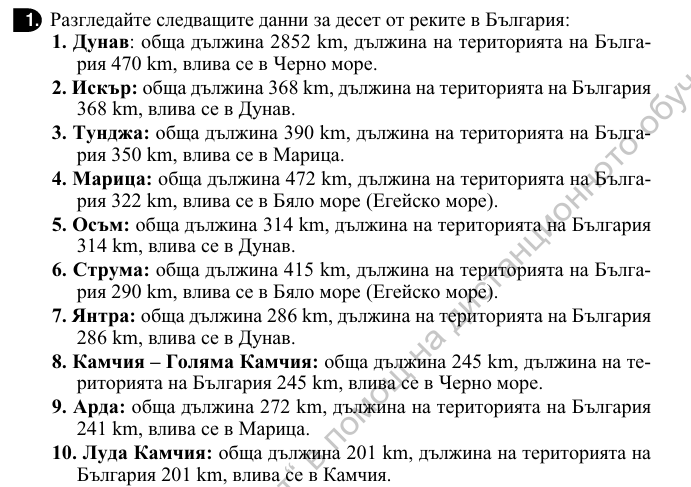 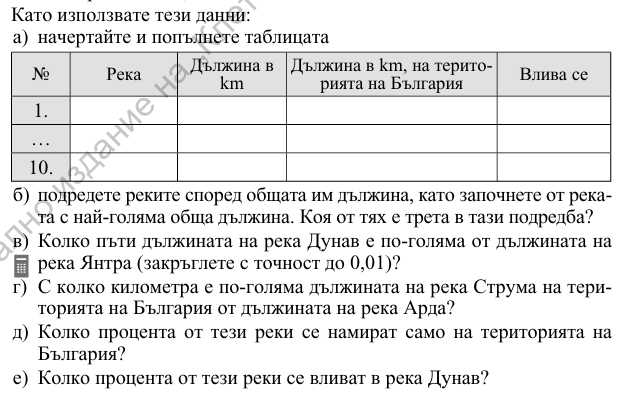 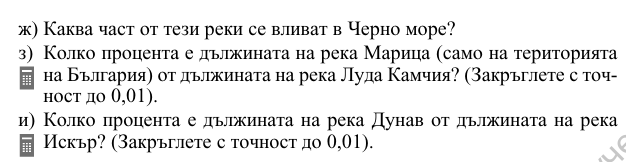 01
02
03
04
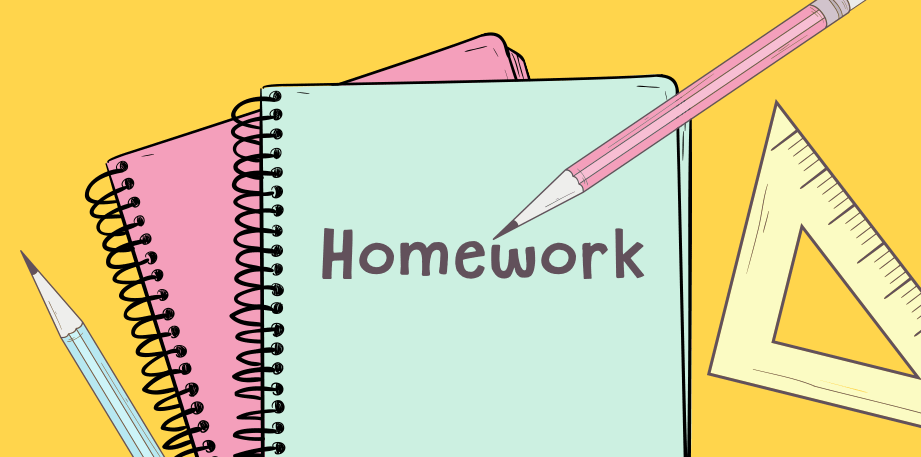 1
2
3
Домашна работа 
Учебна тетрадка стр. 24
4